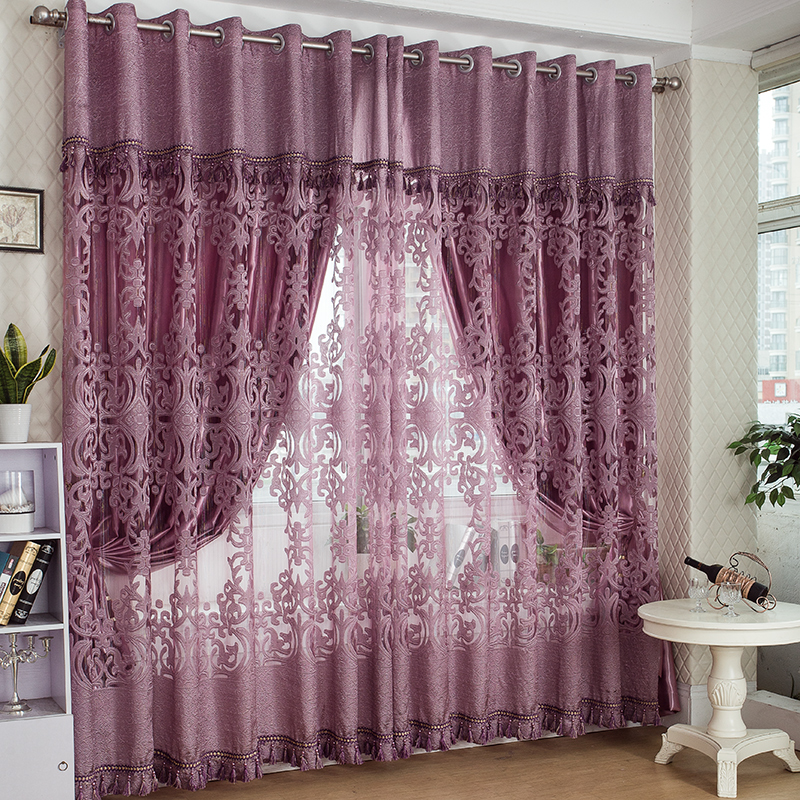 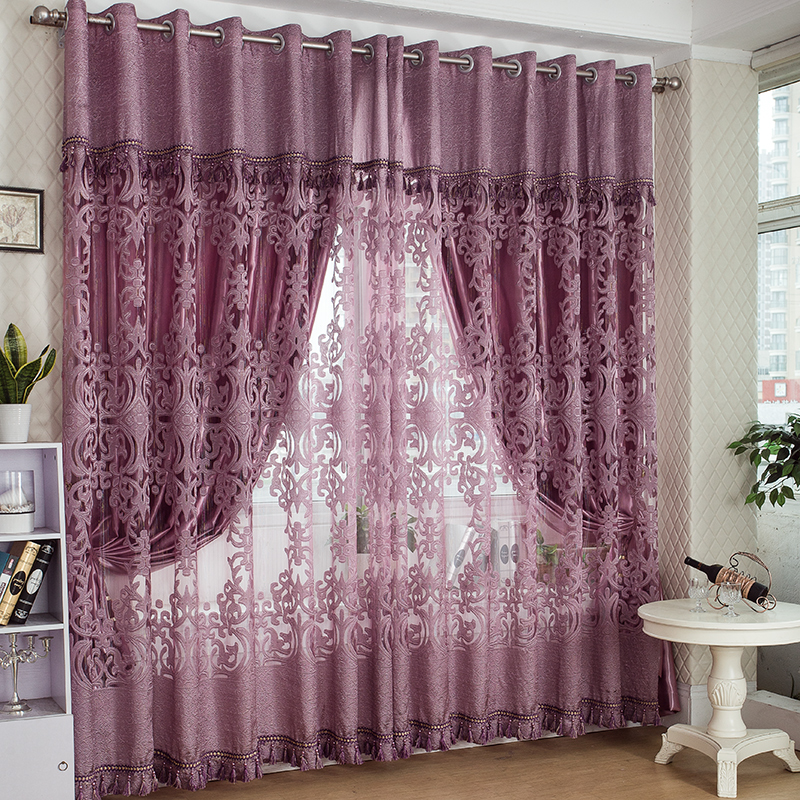 স্বাগতম
Abdul Majid
1
পরিচিতি
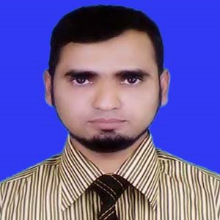 মুহাম্মদ আবদুল মজিল
প্রভাষক (বাংলা)
গারাংগিয়া ইসলামিয়া রব্বানী মহিলা ফাজিল মাদরাসা
সাতকানিয়া, চট্টগ্রাম
মোবাইলঃ ০১৮১২৪২৭৫১৩
শ্রেণিঃ আলিম 
বিষয়ঃ তথ্য ও যোগাযোগ প্রযুক্ত
সময়ঃ ৫০ মিনিট
Abdul Majid
2
নিচের চিত্রটি লক্ষ্য কর
0 + A = A
A  . 1 = A
Abdul Majid
3
সংখ্যা পদ্ধতি
বুলিয়ান ও ডি-মরগানের উপপাদ্য
i
4
শিখনফল
এই পাঠ শেষে শিক্ষার্থীরা------
বুলিয়ান উপপাদ্য কী তা ব্যাখ্যা করতে পারবে।
ডে-মরগানের উপপাদ্য কী তা ব্যাখ্যা করতে পারবে।
বুলিয়ান উপপাদ্য কী?
যেসব উপপাদ্য ব্যবহার করে জর্জ বুল সকল প্রকার যুক্তিসঙ্গত বিষয়ের গাণিতিক রূপ প্রদান করেন সেগুলোই মূলত বুলিয়ান উপপাদ্য।
বুলিয়ান উপপাদ্য
মৌলিক উপপাদ্য (Basic Theorem)
বিনিময় উপপাদ্য (Commutative Theorem)
অনুষঙ্গ উপপাদ্য(Associative Theorem)
বিভাজন উপপাদ্য(Distributed Theorem)
বুলিয়ান উপপাদ্য: Identity Law
Identity Law : 
যেমন A একটি ভেরিয়েবল Identity এবং এর ইনপুট ও আউটপুট একই থাকবে।
1. 0 + A = A
2. A  . 1 = A
সত্যক সারণি : Identity Law
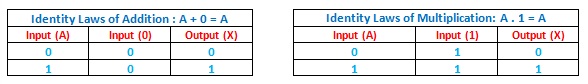 মৌলিক উপপাদ্য : Complement Law
Complement Law : Inverted ভেলুটা-কে যোগ বা গুন করা হয়।
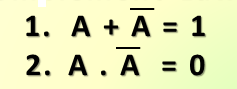 সত্যক সারণি : Complement Law
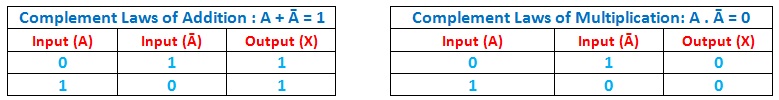 বিনিময় উপপাদ্য(Commutative Theorem)
বিনিময় বলতে বোঝায় শুধু স্থান পরিবর্তন।
A + B = B + A
A.B = B.A
সত্যক সারণি : Commutative Theorem
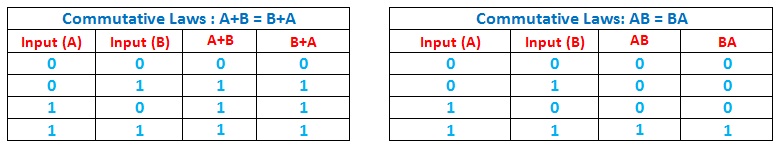 অনুষঙ্গ উপপাদ্য (Associative Theorem)
অনুষঙ্গ অর্থ হিসাবে বলা যায় ”সৎ সঙ্গে স্বর্গ বাস, অসৎ সঙ্গে সর্বনাশ
A + (B+C) = (A+B) + C
A(BC) = (AB)C
সত্যক সারণি : Associative Theorem
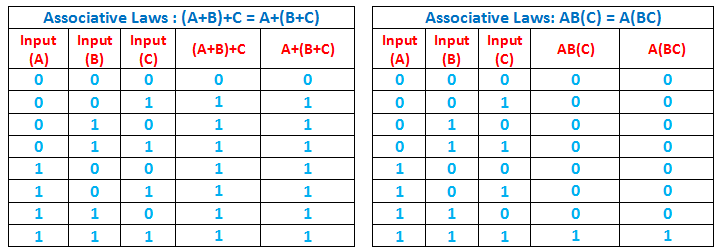 বিভাজন উপপাদ্য (Distributed Theorem)
বিভাজন বলতে বোঝায় বিভাজিত করা।
A(B+C) = AB + AC
A+BC = (A+B) (A+C)
সত্যক সারণি : Distributed Theorem
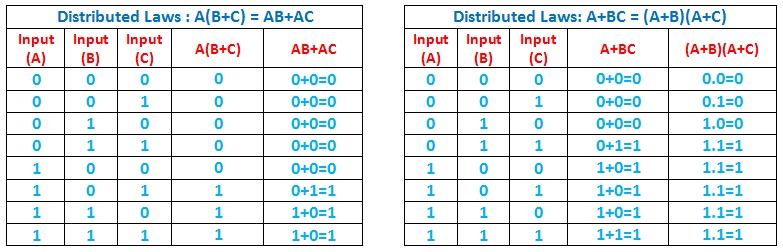 ডি-মরগানের উপপাদ্য
ডি-মরগানের উপপাদ্য কী ?
১৮০৬ সালে অগাস্টাস ডি-মরগান ভারতের মাদ্রাজে জন্মগ্রহন করেন। তার বাবা তৎকালীন ইষ্ট ইন্ডিয়া কোম্পানির নানা পদে কর্মরত ছিলেন। ডি-মরগ্যান বুলিয় বীজগণিতের ওপর দুটি প্রয়োজনীয় সূত্র দেন। এই সূত্র দুটিকে ডি-মরগানের উপপাদ্য বলা হয়।
ডি-মরগানের : প্রথম উপপাদ্য
প্রথম উপপাদ্য : যে কোনো সংখ্যক চলকের যৌক্তিক যোগের কমপ্লিমেন্ট হলো প্রত্যেক চলকের কমপ্লিমেন্টের যৌক্তিক গুনফলের সমান ।
উপপাদ্য :
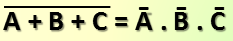 সত্যক সারণি : ডি-মরগানের প্রথম উপপাদ্য
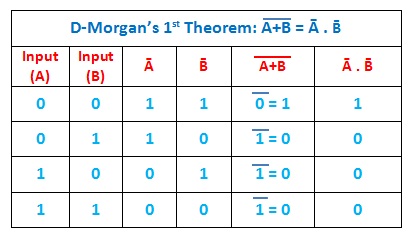 ডি-মরগানের : দ্বিতীয় উপপাদ্য
দ্বিতীয় উপপাদ্য : যে কোনো সংখ্যক পরিবর্তনশীল রাশির যৌক্তিক গুনফলের কমম্লিমেন্ট হলো প্রত্যেক রাশির কমপ্লিমেন্টের যৌক্তিক যোগের সমান ।
উপপাদ্য :
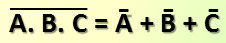 সত্যক সারণি : ডি-মরগানের দ্বিতীয় উপপাদ্য
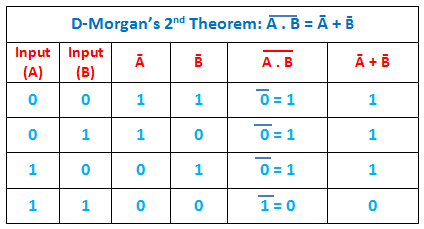 দলগত কাজ
যৌক্তিক যোগ 1+1 = কত ?
বুলিয়ান অ্যালজেবরায় A+AB = কত ?
উদ্দীপক 




প্রশ্ন:
বুলিয়ান উপপাদ্য কি ? 
বুলিয় রাশিমালা ও ফাংশন সম্পর্কে লিখ।
উল্লেখিত ২নং উপপাদ্যটির বর্ণনা দাও।
উল্লেখিত উপপাদ্য দুটি সত্যক সারণির মাধ্যমে প্রমান করো।
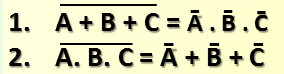 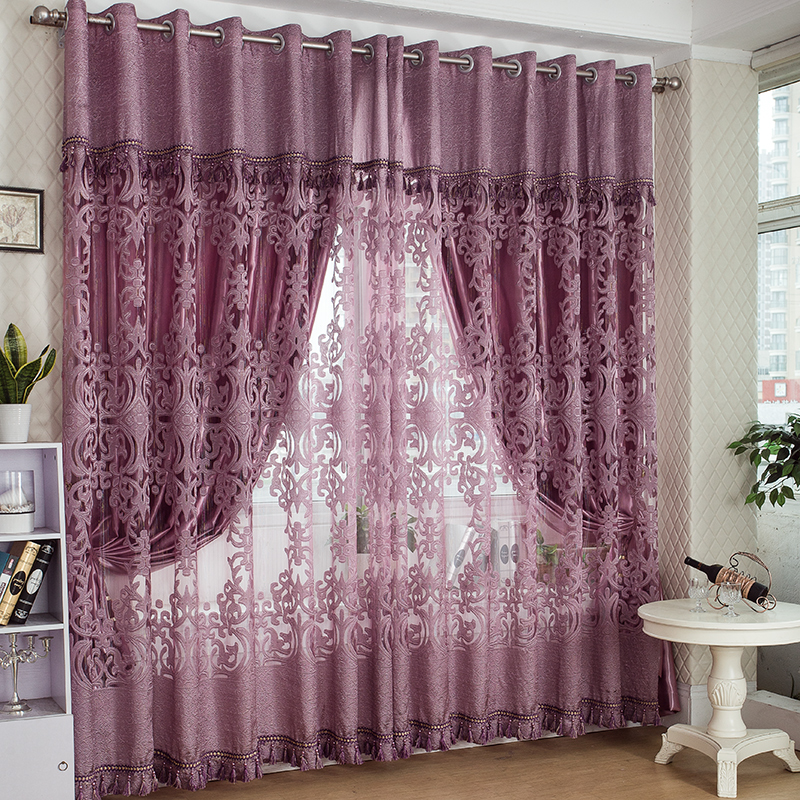 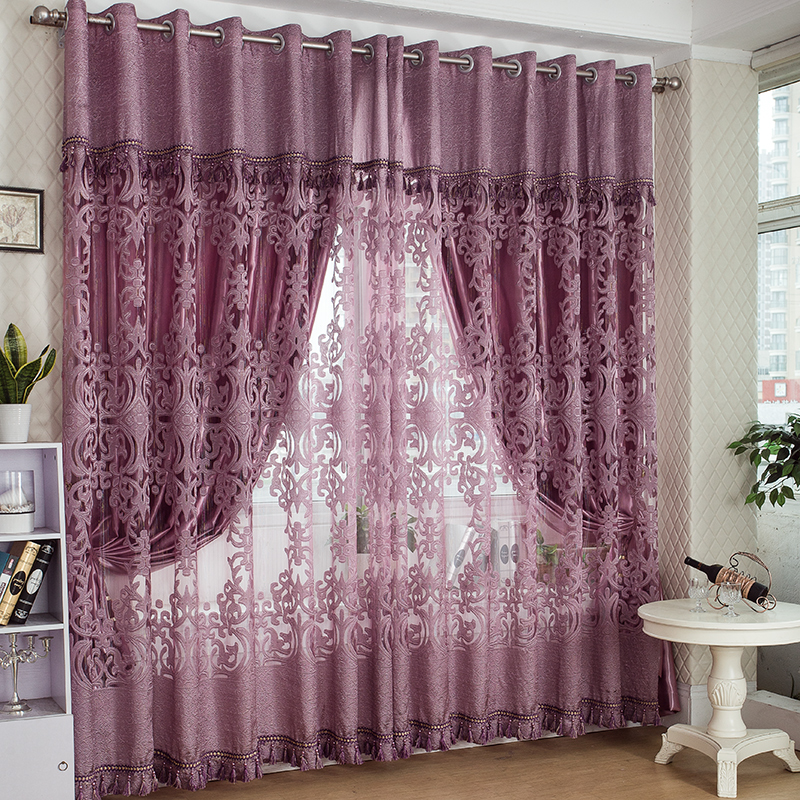 আককের মত সবাইকে ধন্যবাদ
Abdul Majid
26